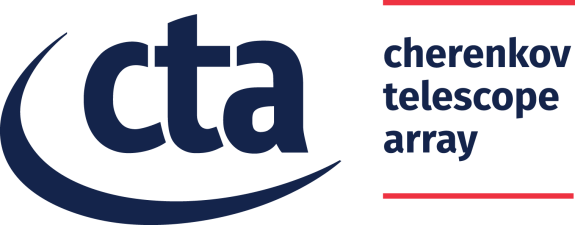 NectarCAM
Meeting LAPP – 8 Décembre 2022
Julie
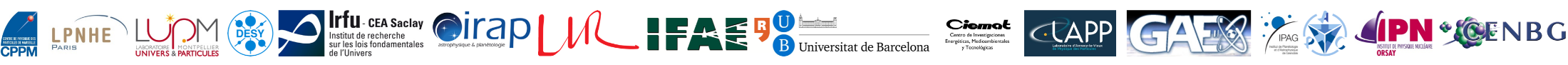 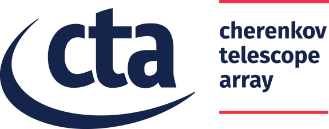 NectarCAM
Camera MST
Très similaire à LSTCAM
3 pays, 16 labos, 60 personnes
France : CEA, INSU & IN2P3
9 NectarCAM prévus à La Palma
Mon rôle : ingénieur système
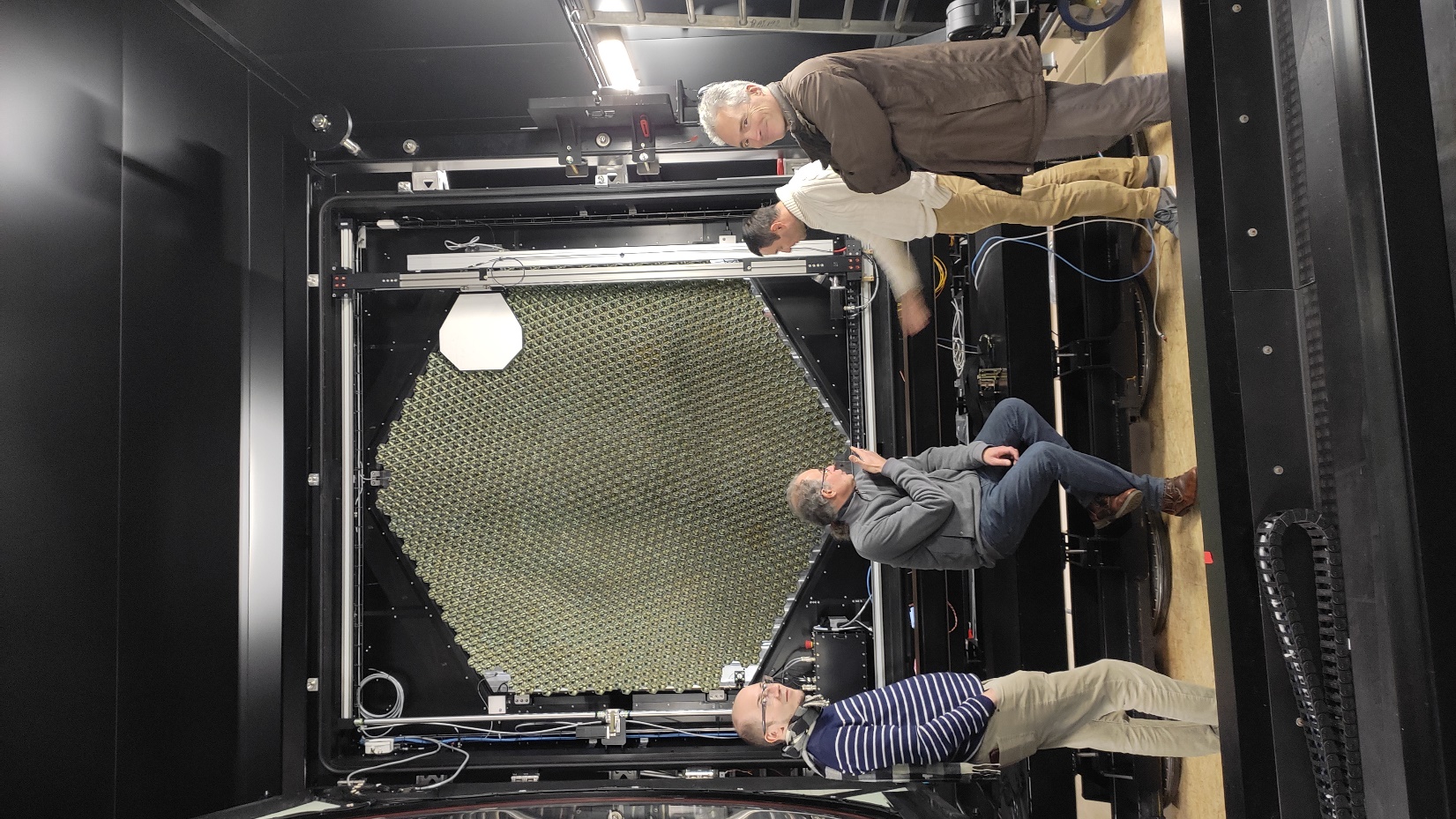 NectarCAM sur le prototype de telescope à Berlin - 2019
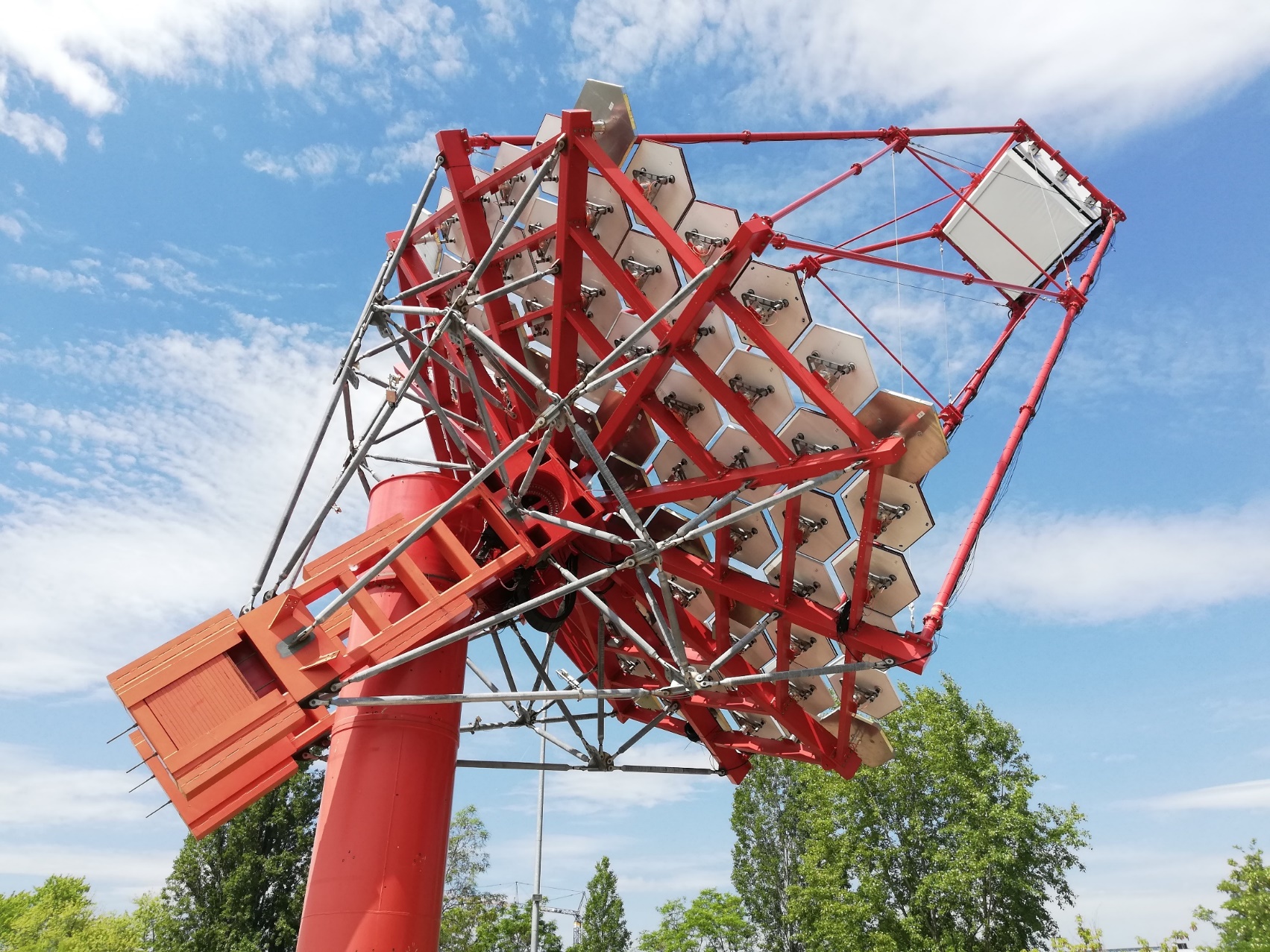 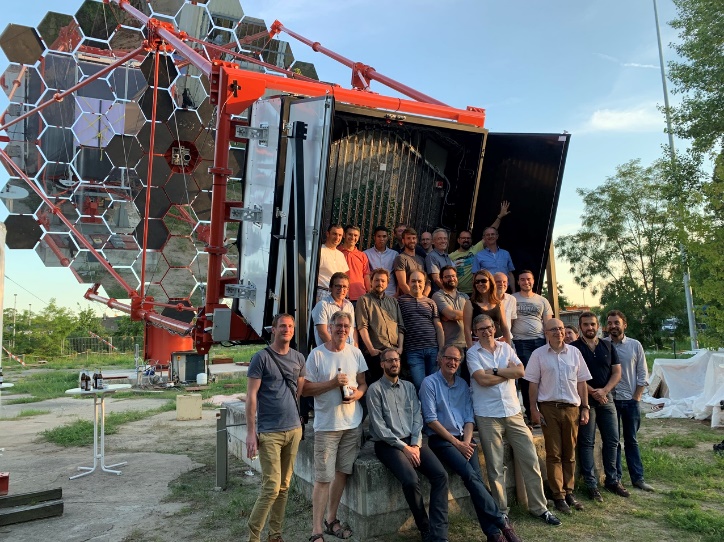 Ingénieur Système, ca veut dire quoi ?
Coordination technique des différents partenaires

Gestion des interfaces de la caméra 
Internes 
Externes avec MST-Structure et CTAO

Gestion des spécifications de la camera
Plan et matrice de vérification

Co-organisation des principales revues
CDMR en février 2021
KDP2 organisée par CTA France en septembre 2022
Statut 2022 et principales échéances 2023
Camera complètement équipée, seul le volet n’est pas encore monté
Tests de performances scientifiques et thermiques en cours à l’IRFU dans la chambre noire 
=> Camera 1 est quasi totalement validée
Travail en cours pour clôturer au plus vite la CDMR NectarCAM
Reviewer à la CDMR (Critical Design & Manufacturing Review) de MST Structure en Nov 2022

Préparation Test Readiness Review (2023 ?)
Préparation production des cameras 2 à 9 (2022-26)
Intégration nouvelles specs de CTAO (interface sécurité, …)
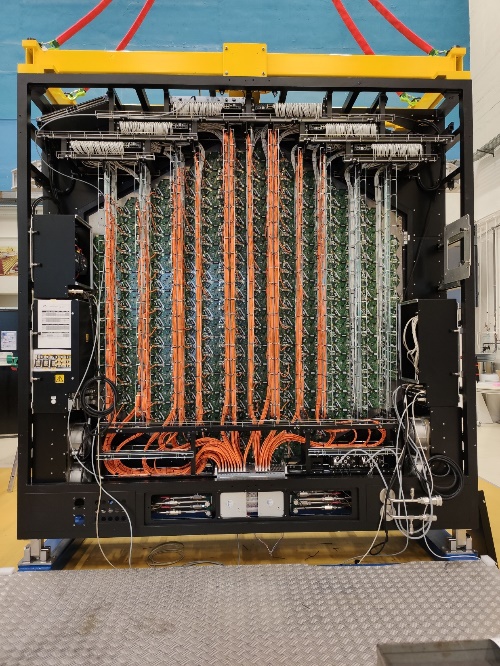 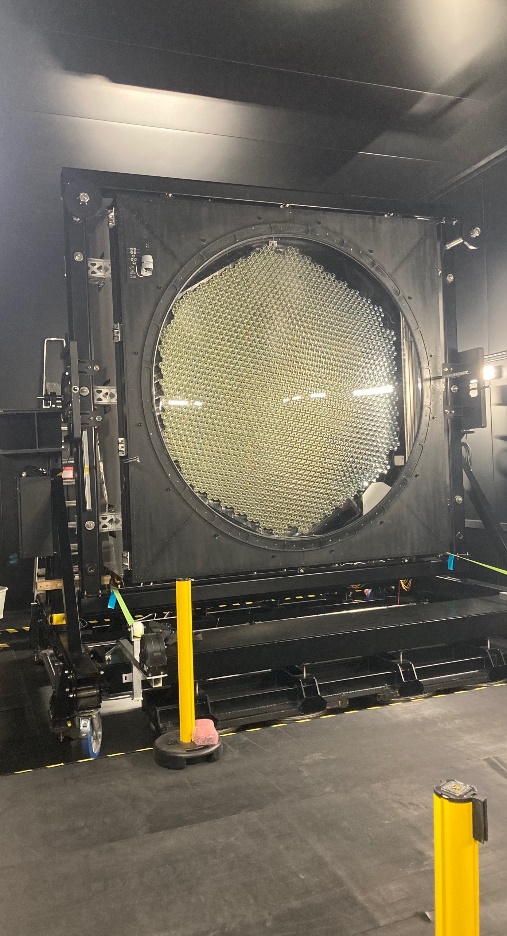 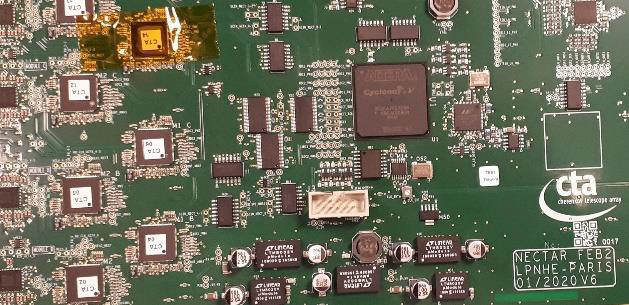 Interfaces News: NectarCAM Interface Matrix
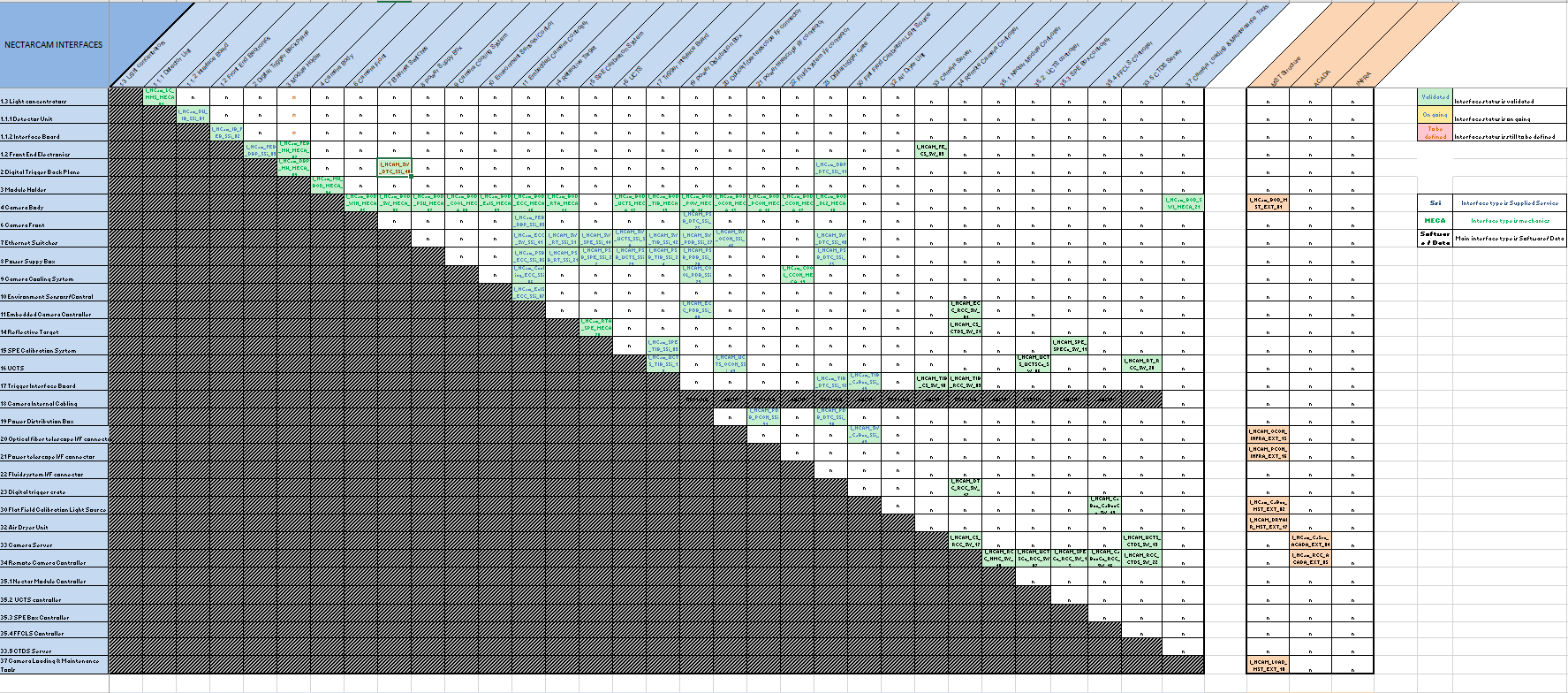 Interface matrix 
Summarizes all interfaces of the camera 
Based on NectarCAM PBS 
Intersection filled = interface identified
Recently updated to fulfill a few CDMR RIXes related to mounting or maintenance tools.
External interfaces added
Internal interfaces are all documented and validated.
External Interfaces
Internal Interfaces
Compliance Matrix
Gives compliance status photography of the camera at a given time. V 3.0 gives the compliance status photography at the CDMR closure. 
One compliance matrix will be issued for each project review and all camera units
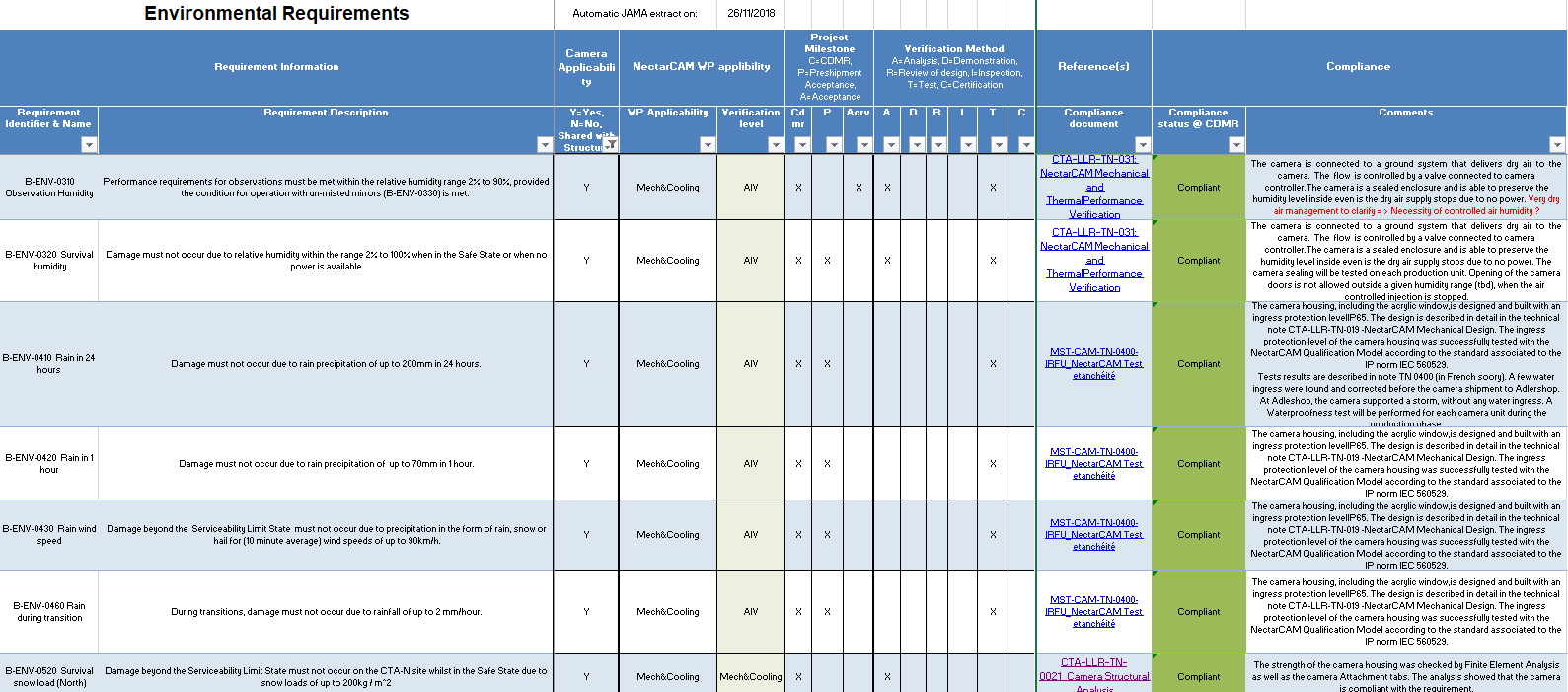 NectarCAM Verification Status @ CDMR (last Spring)
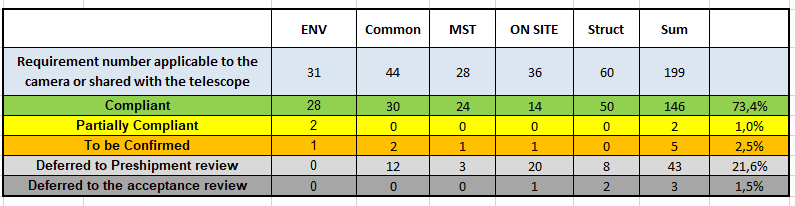